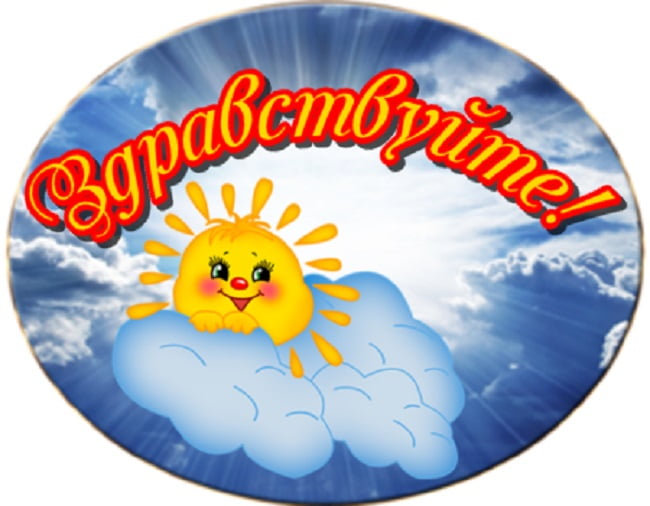 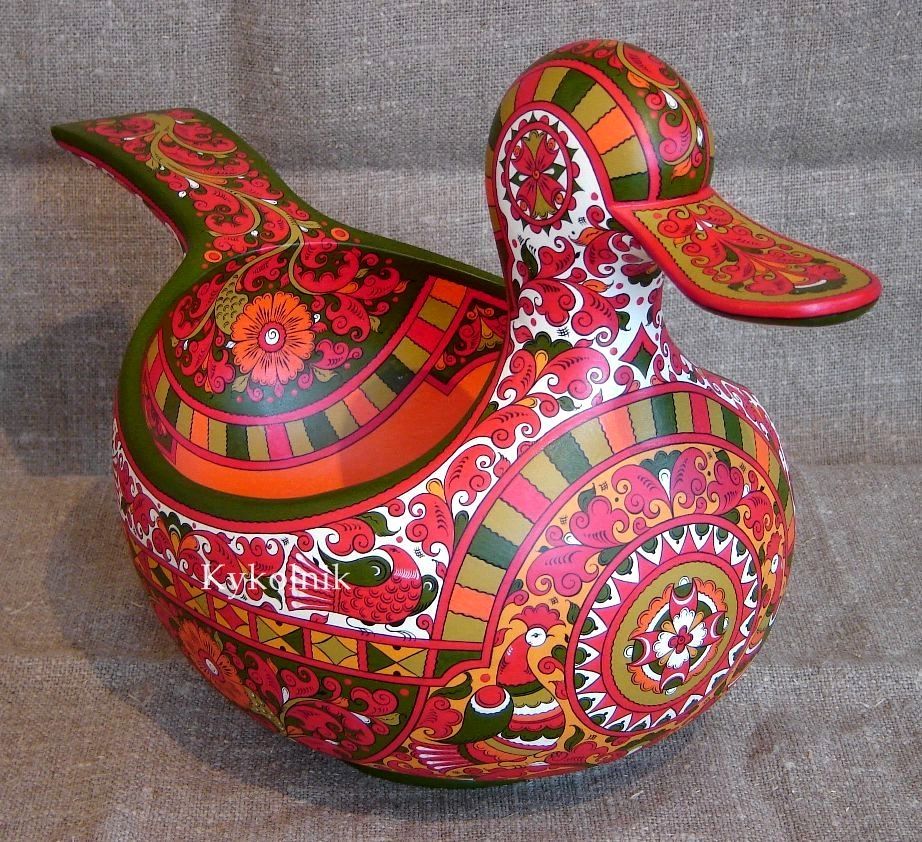 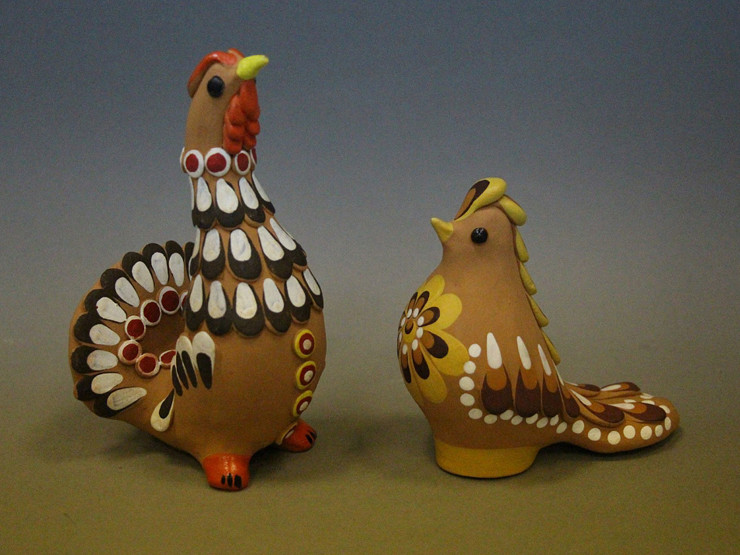 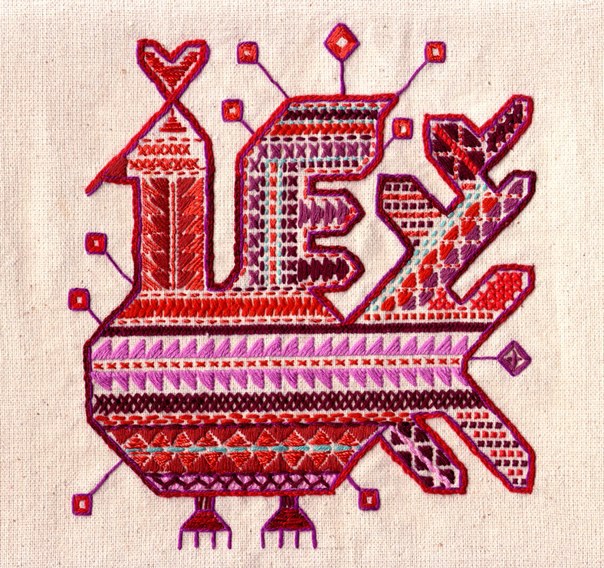 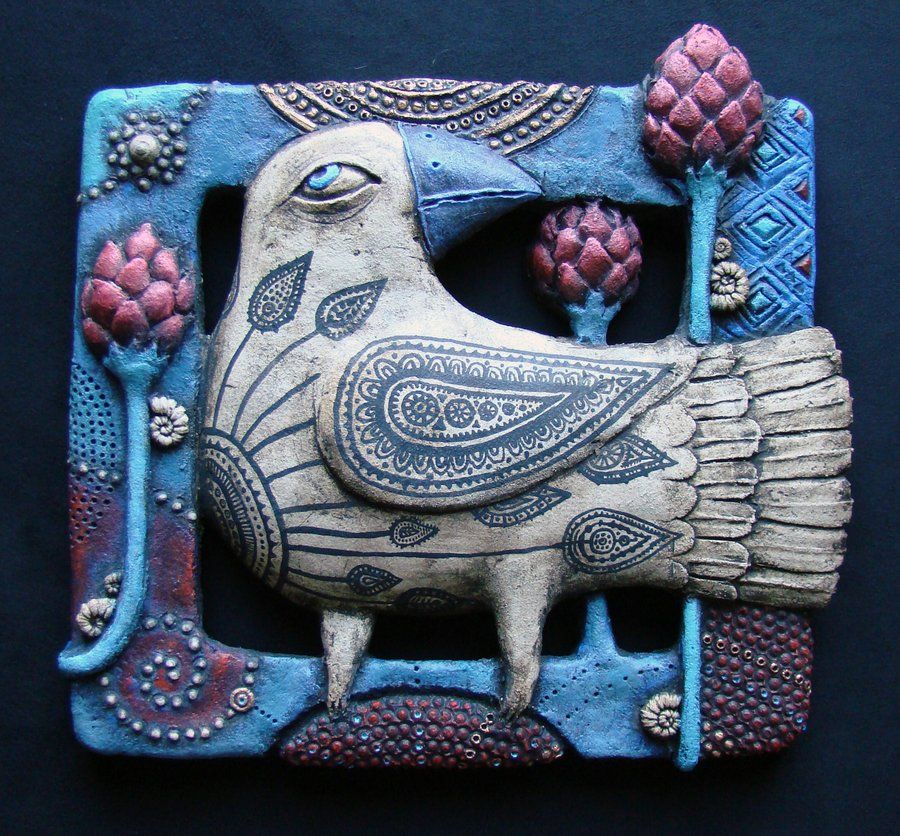 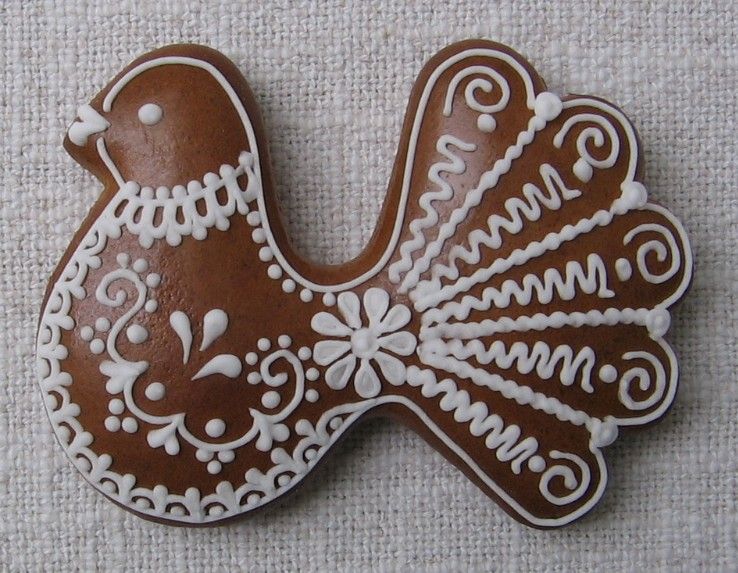 Образ птицы в народном искусстве
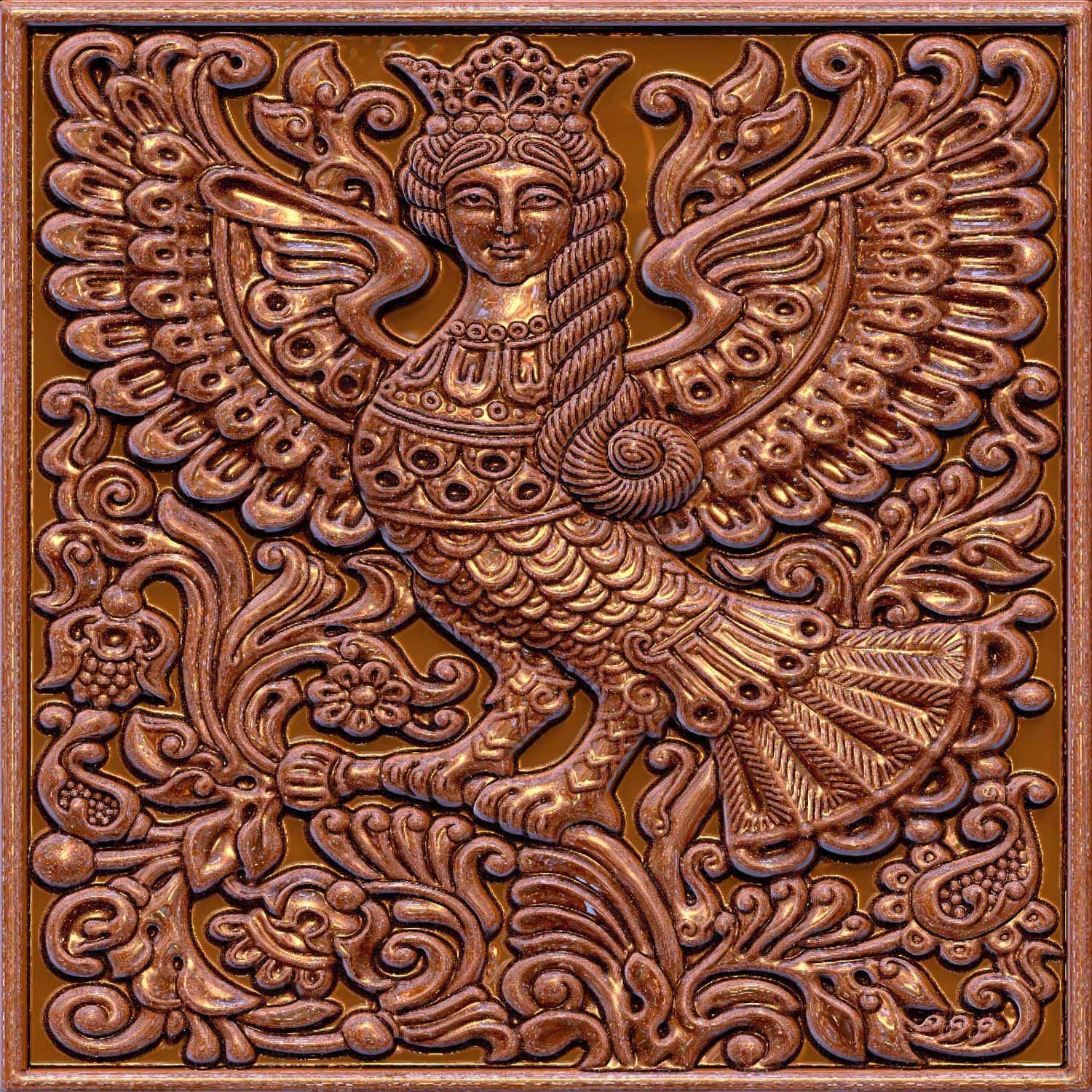 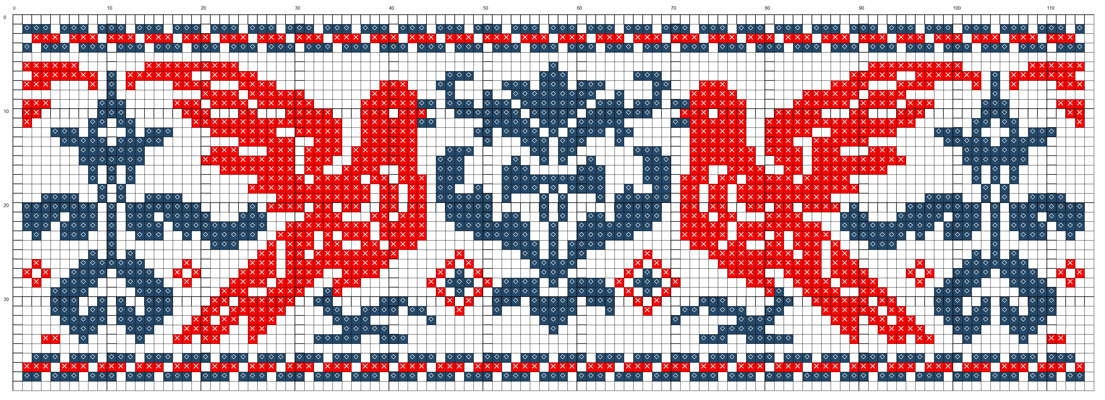 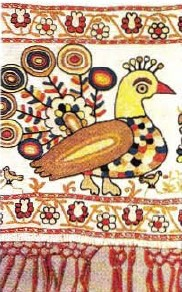 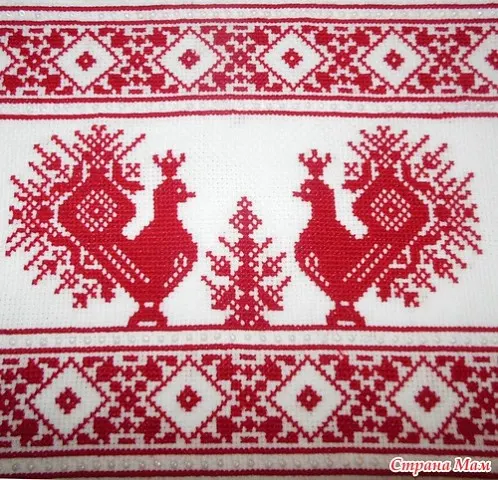 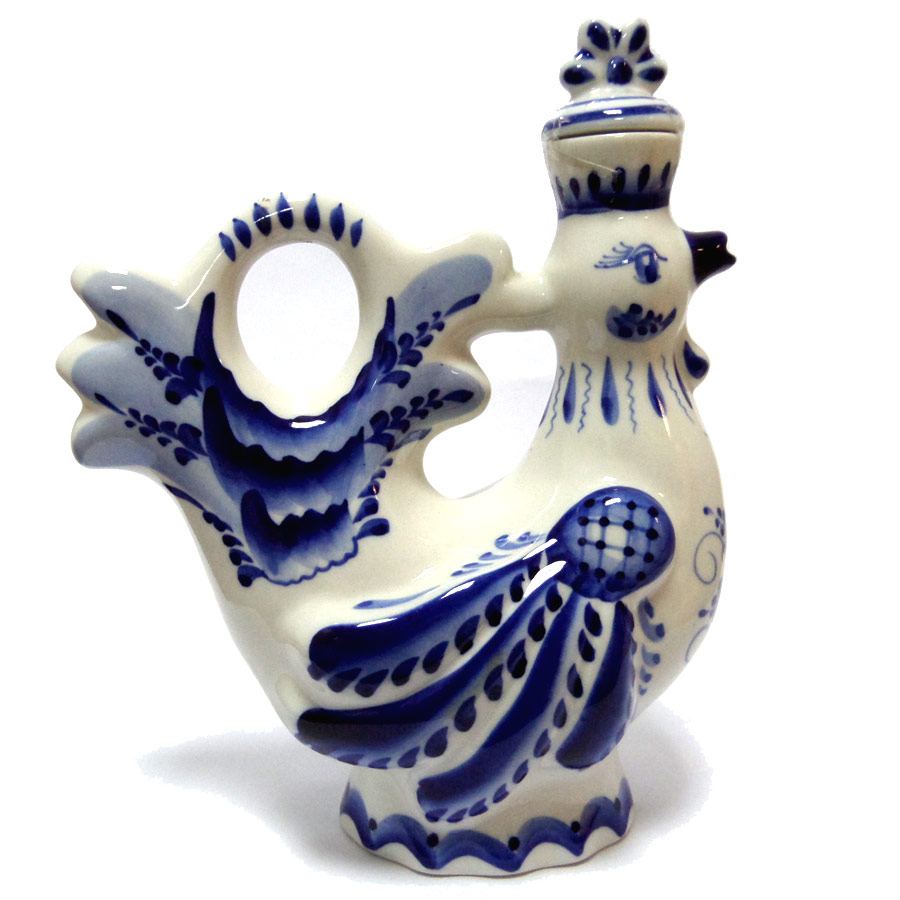 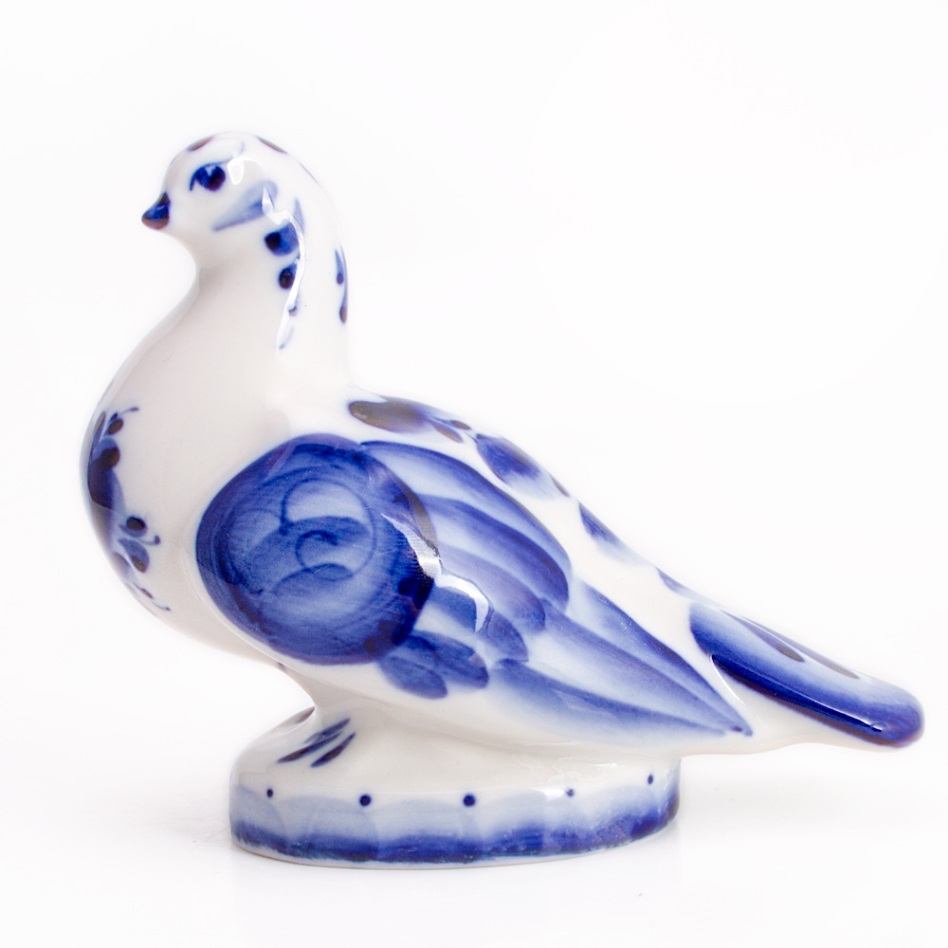 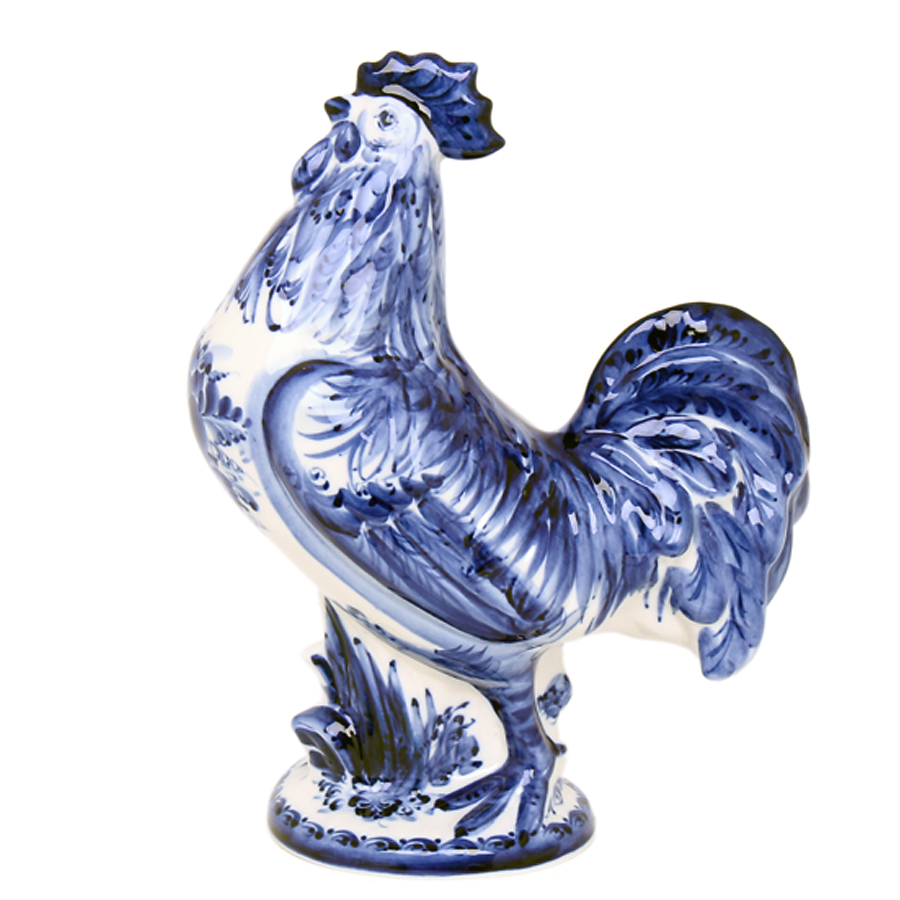 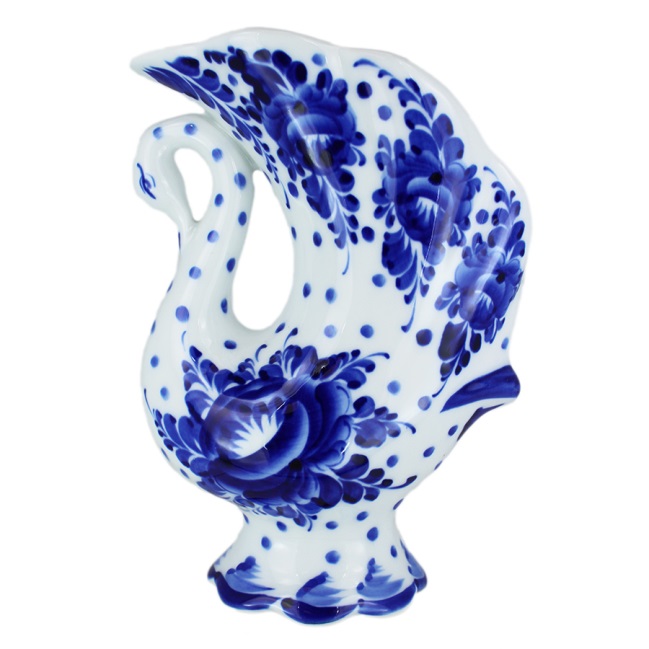 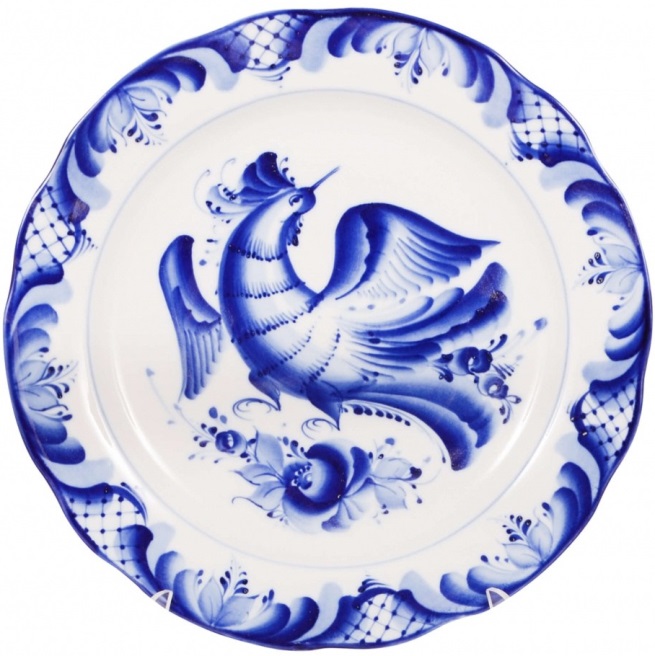 ГЖЕЛЬ
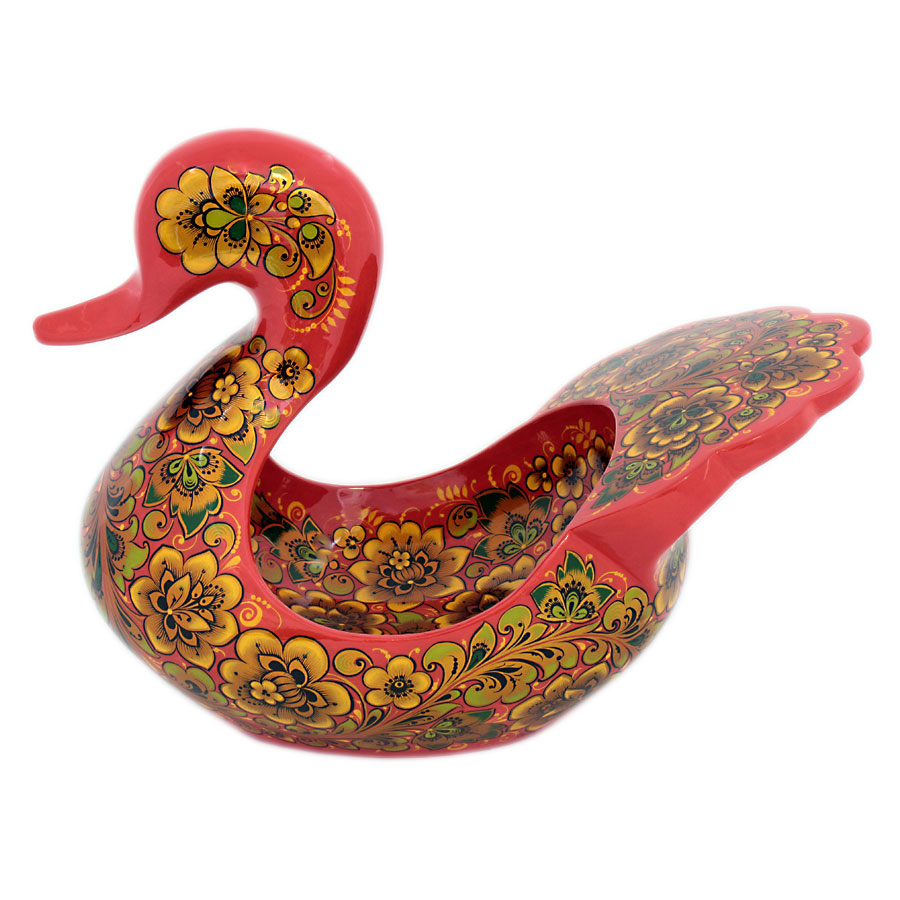 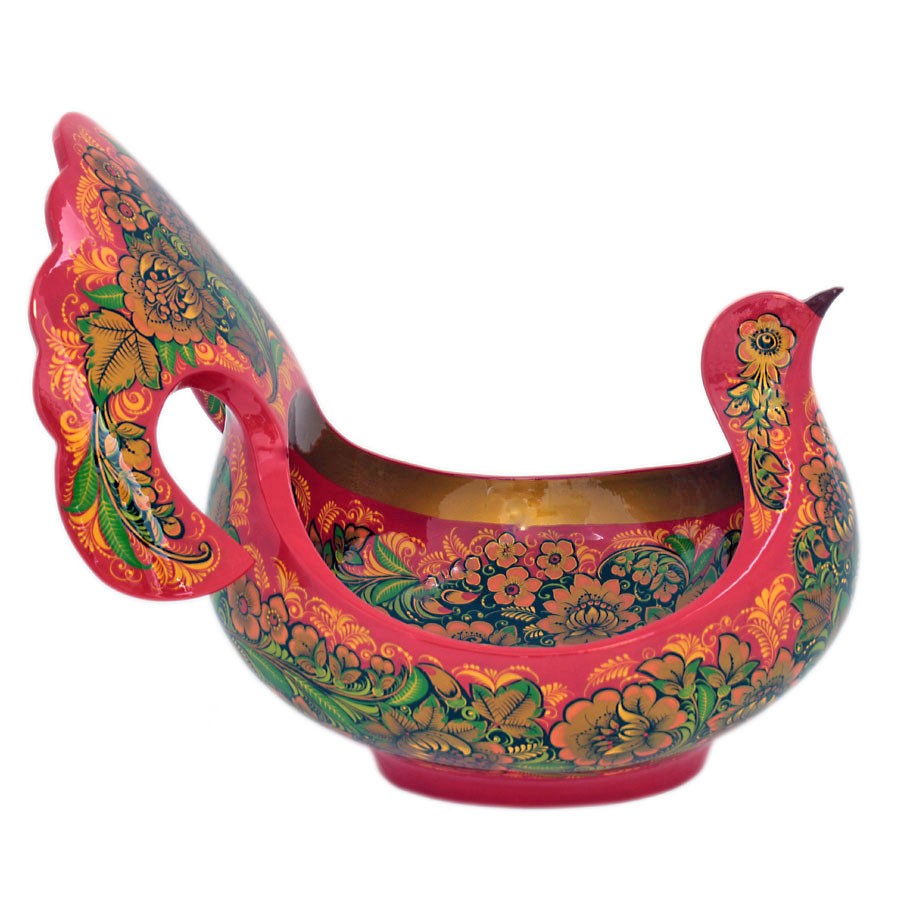 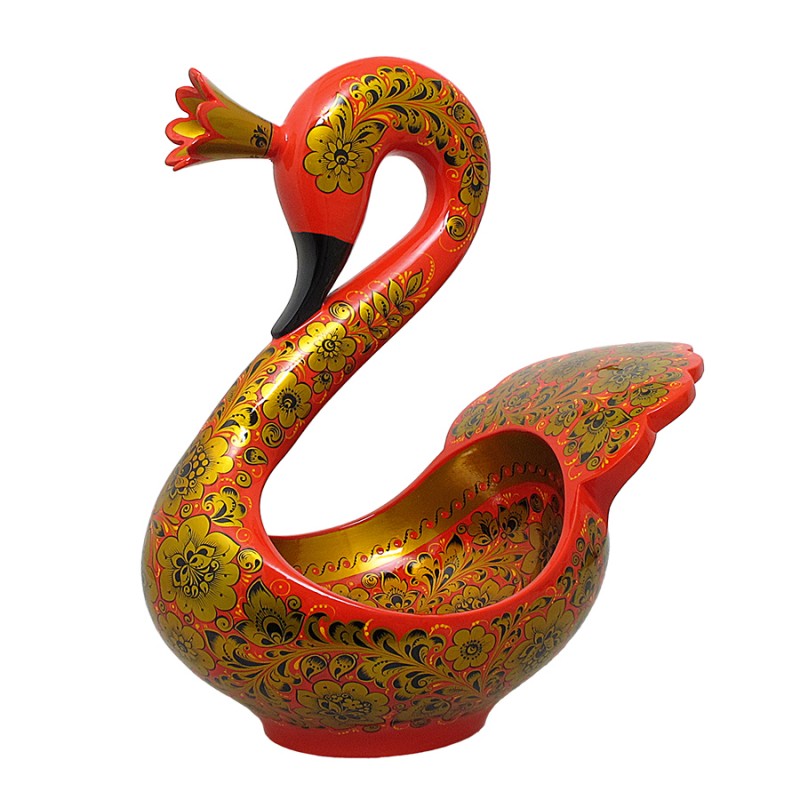 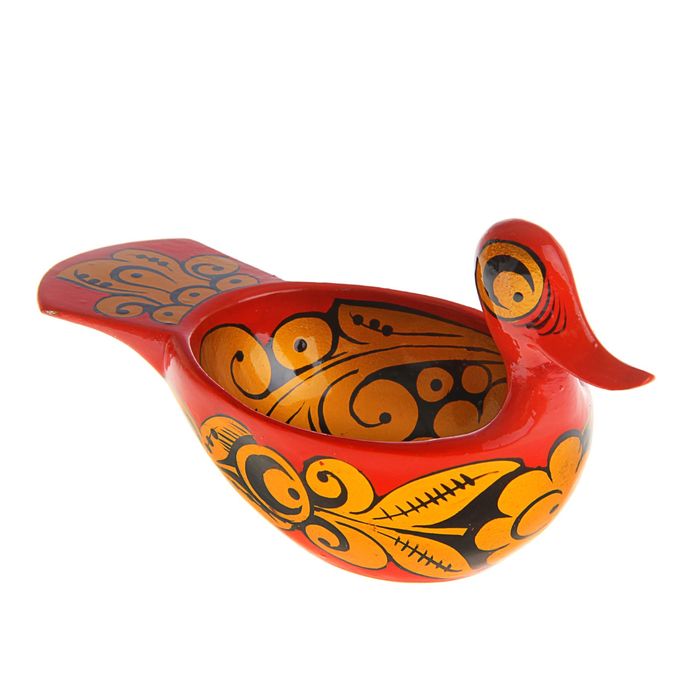 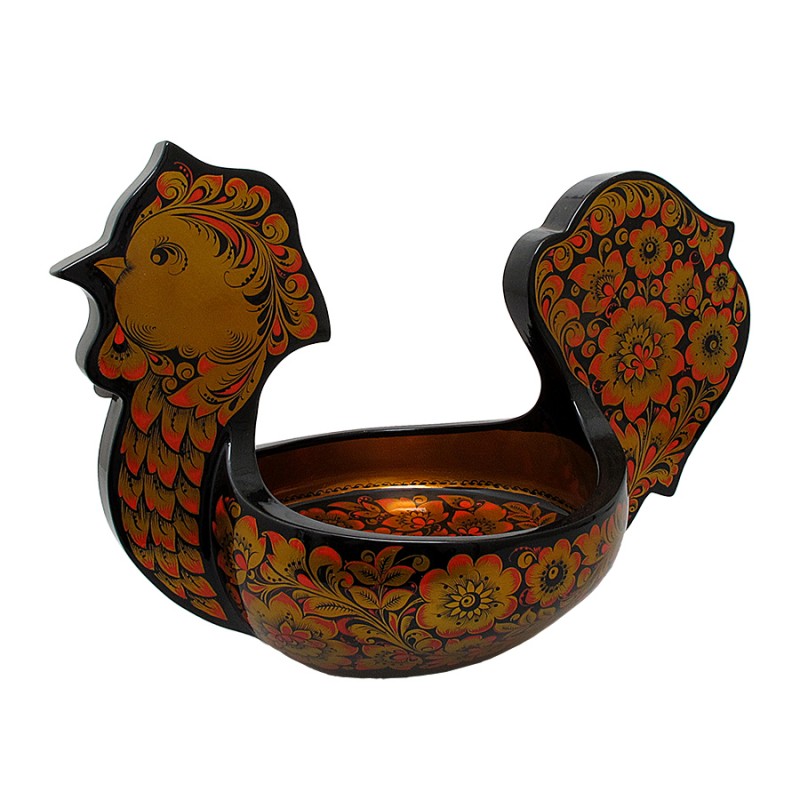 ЗОЛОТАЯ ХОХЛОМА
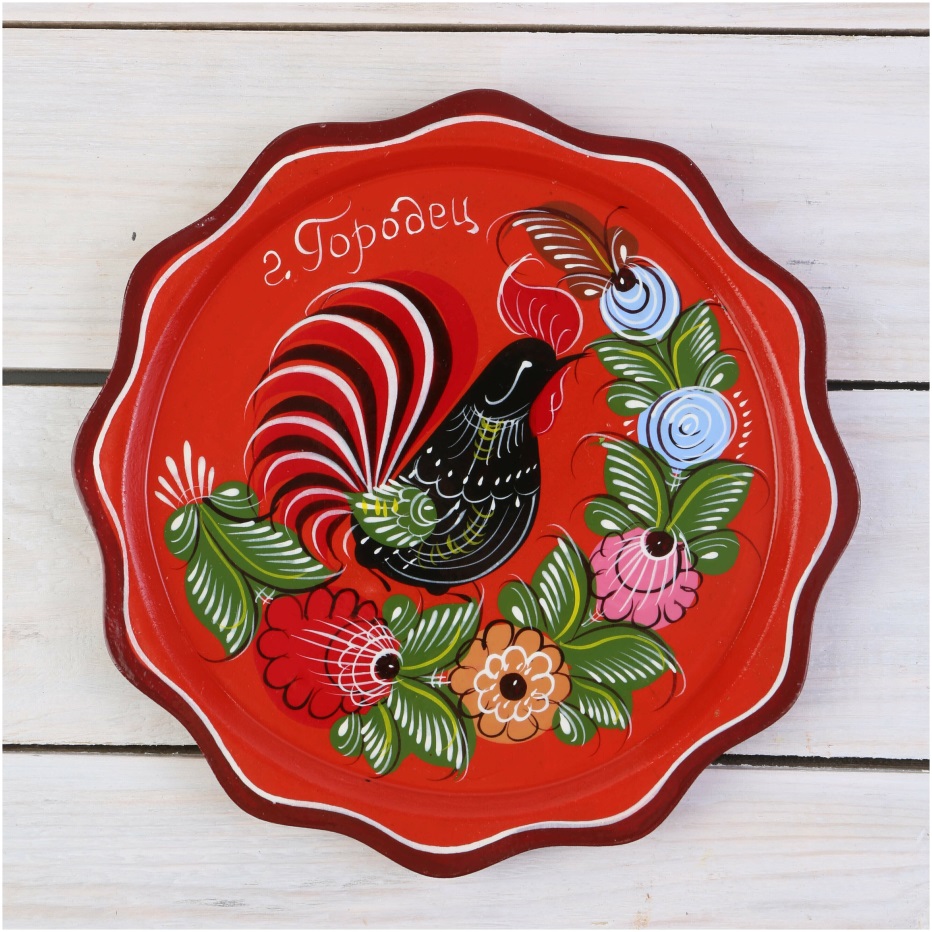 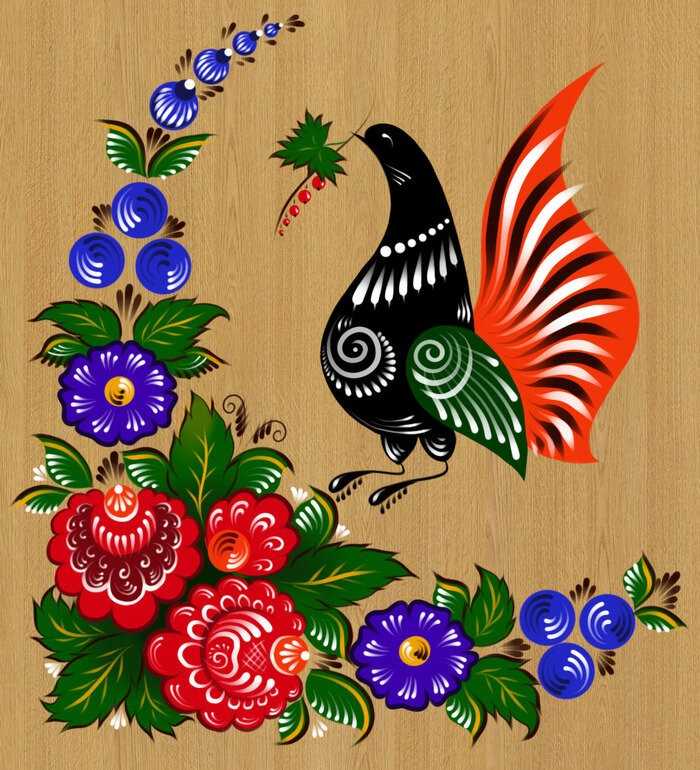 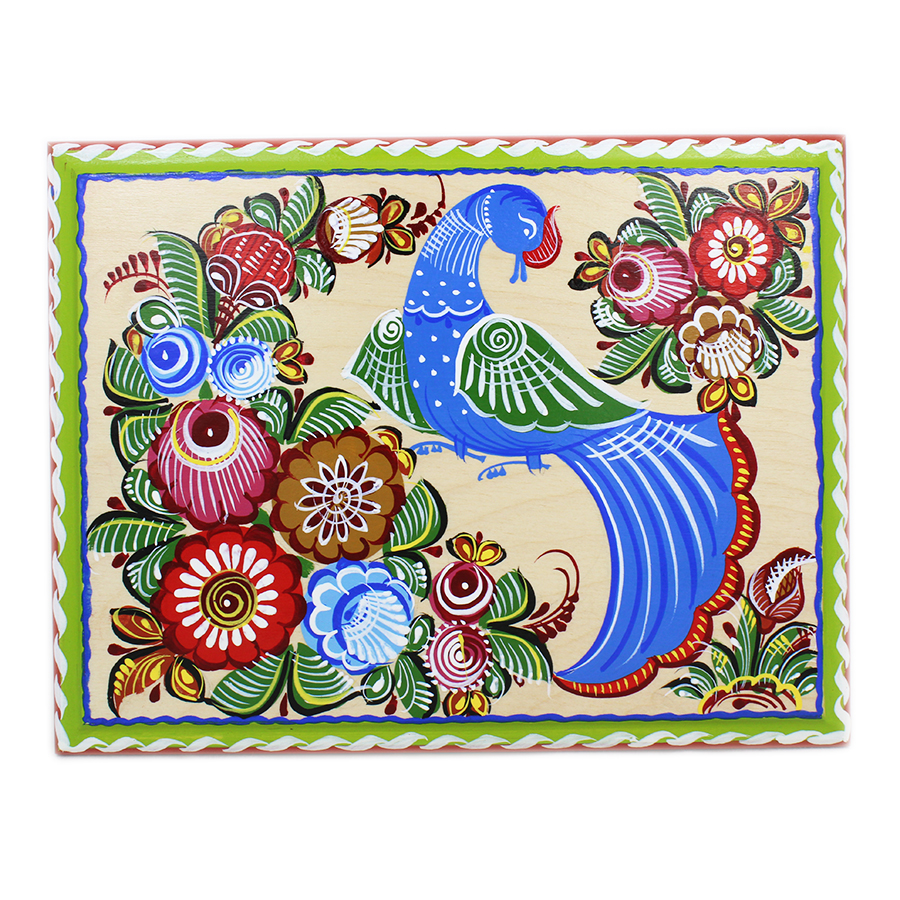 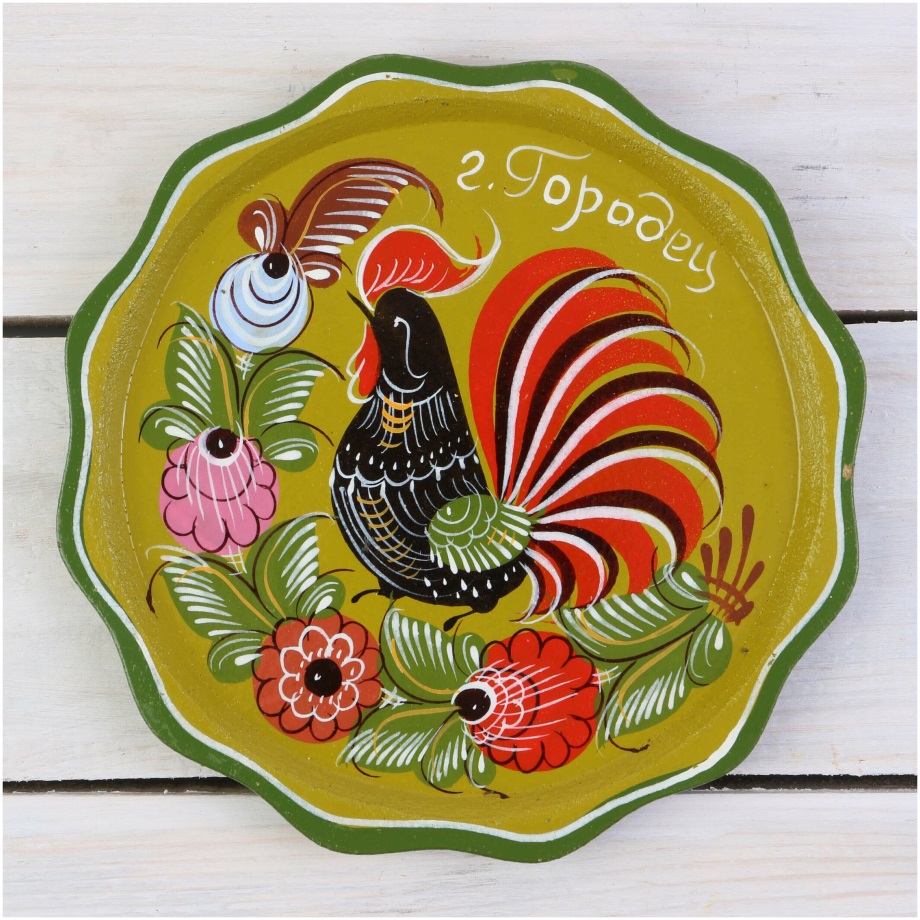 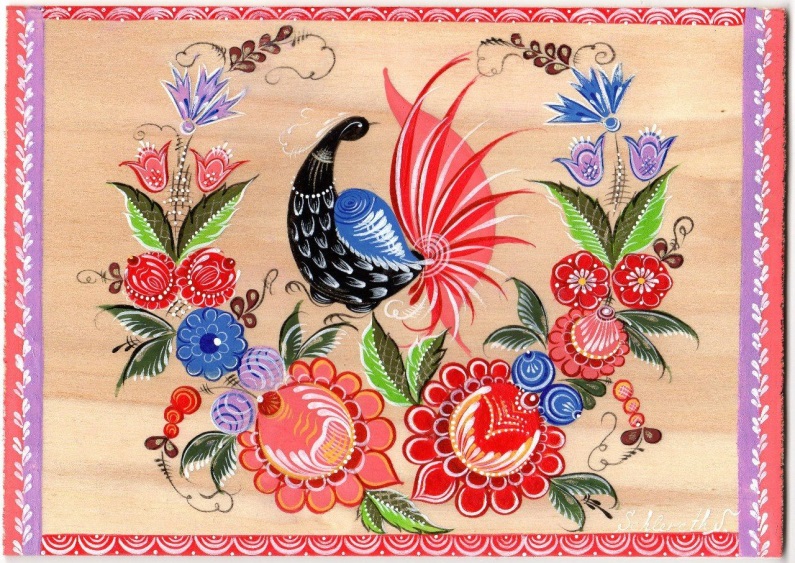 ГОРОДЕЦКАЯ РОСПИСЬ
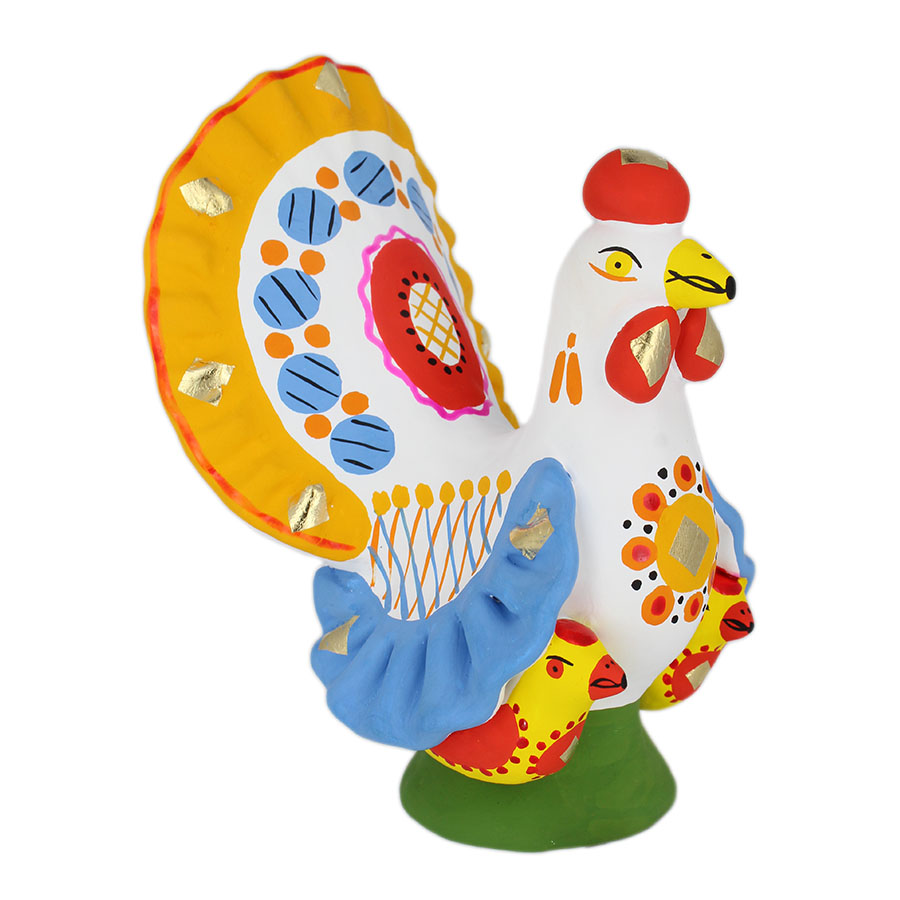 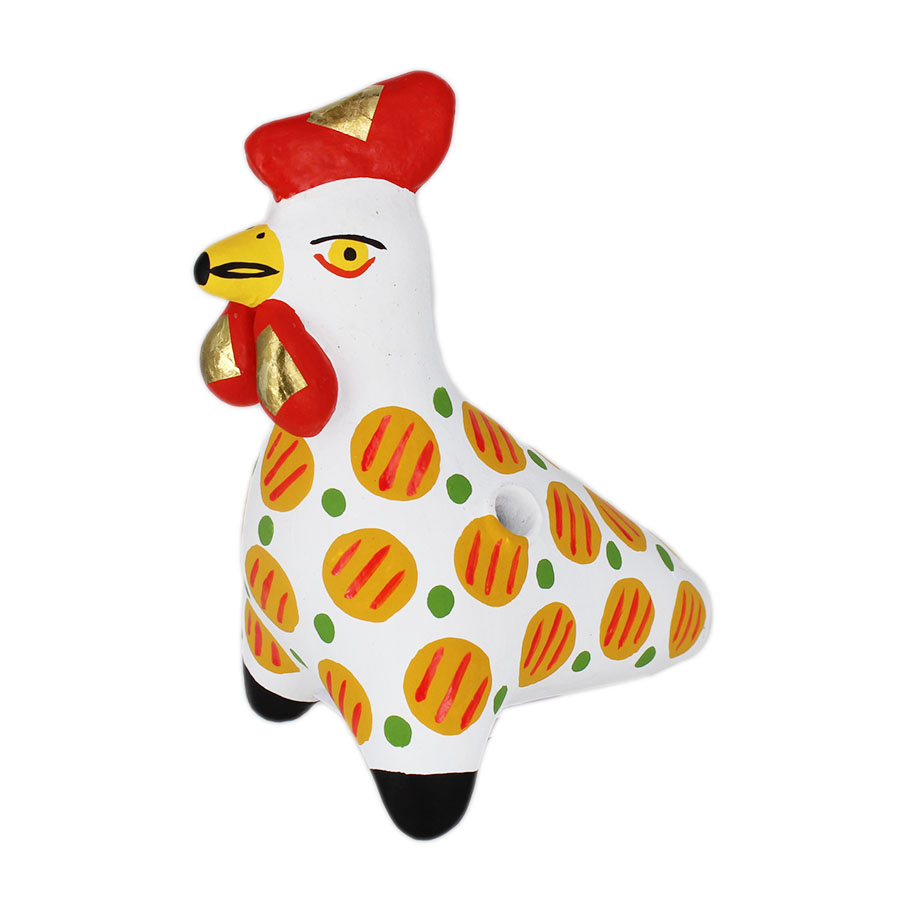 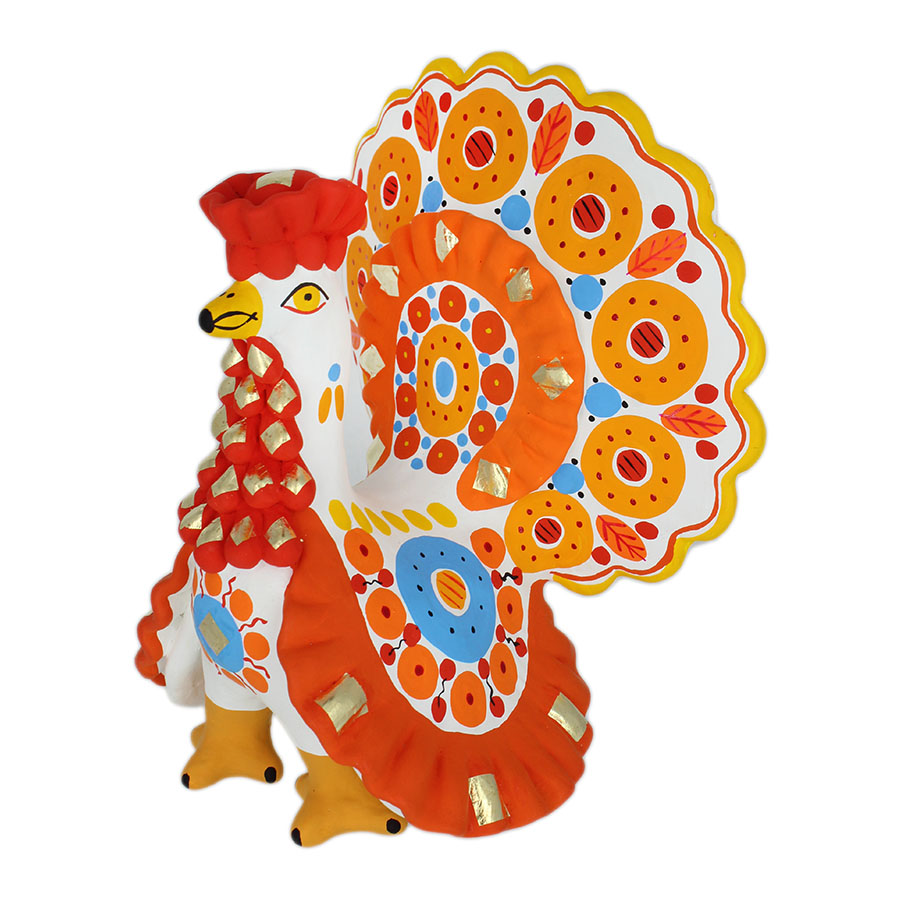 ДЫМКОВСКАЯ ИГРУШКА
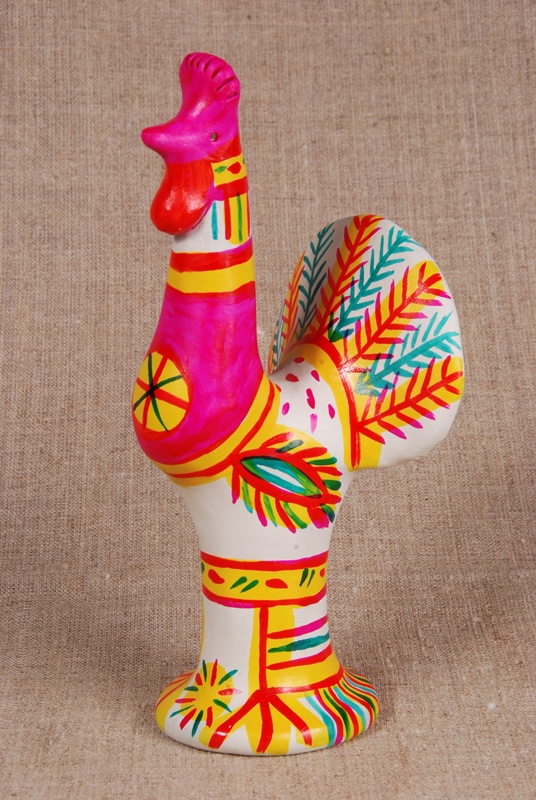 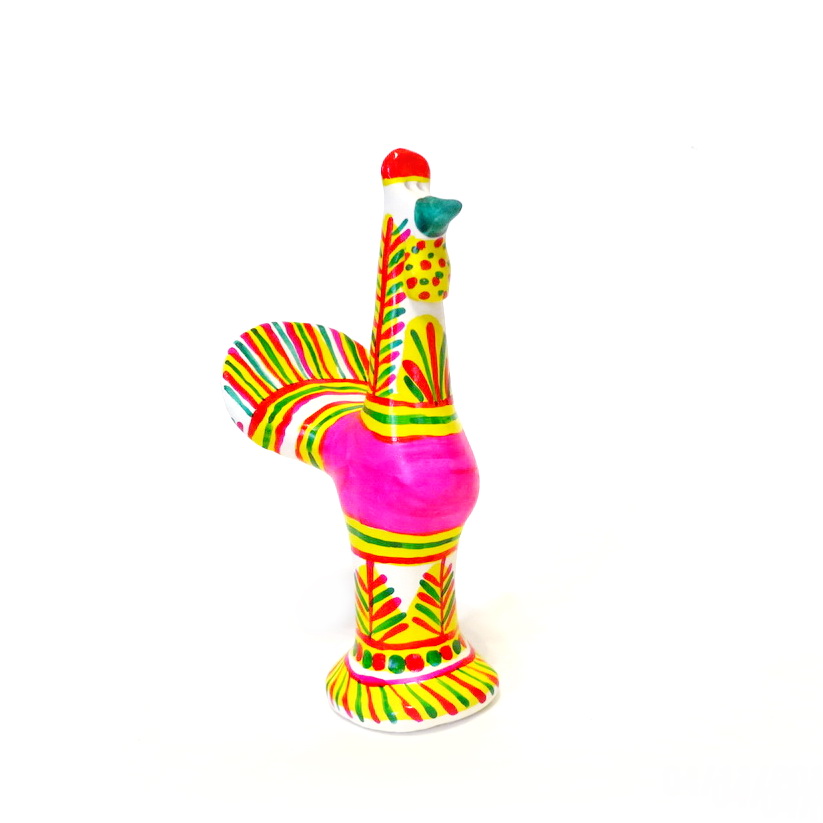 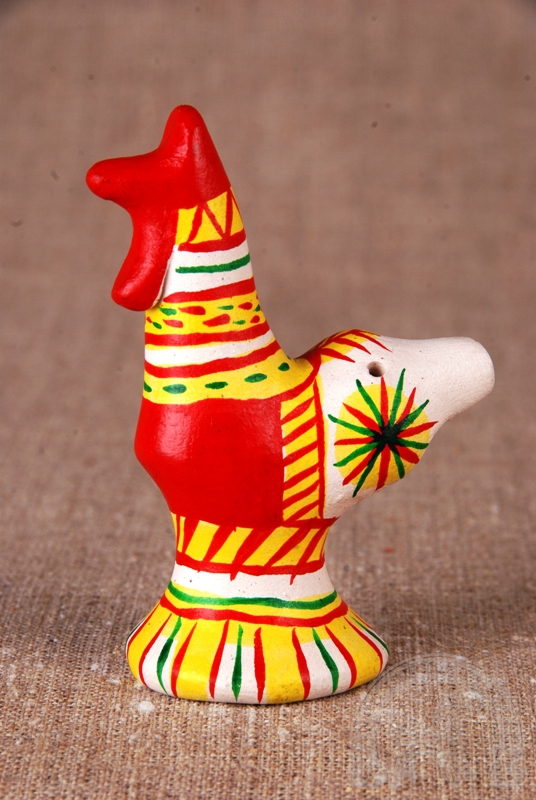 ФИЛИМОНОВСКАЯ ИГРУШКА
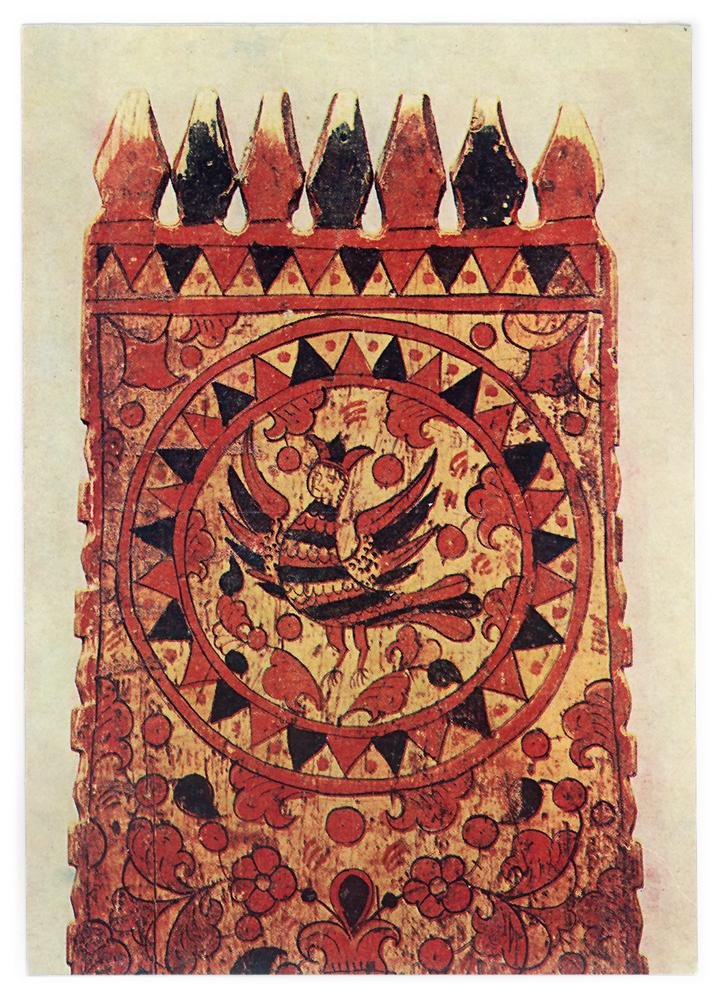 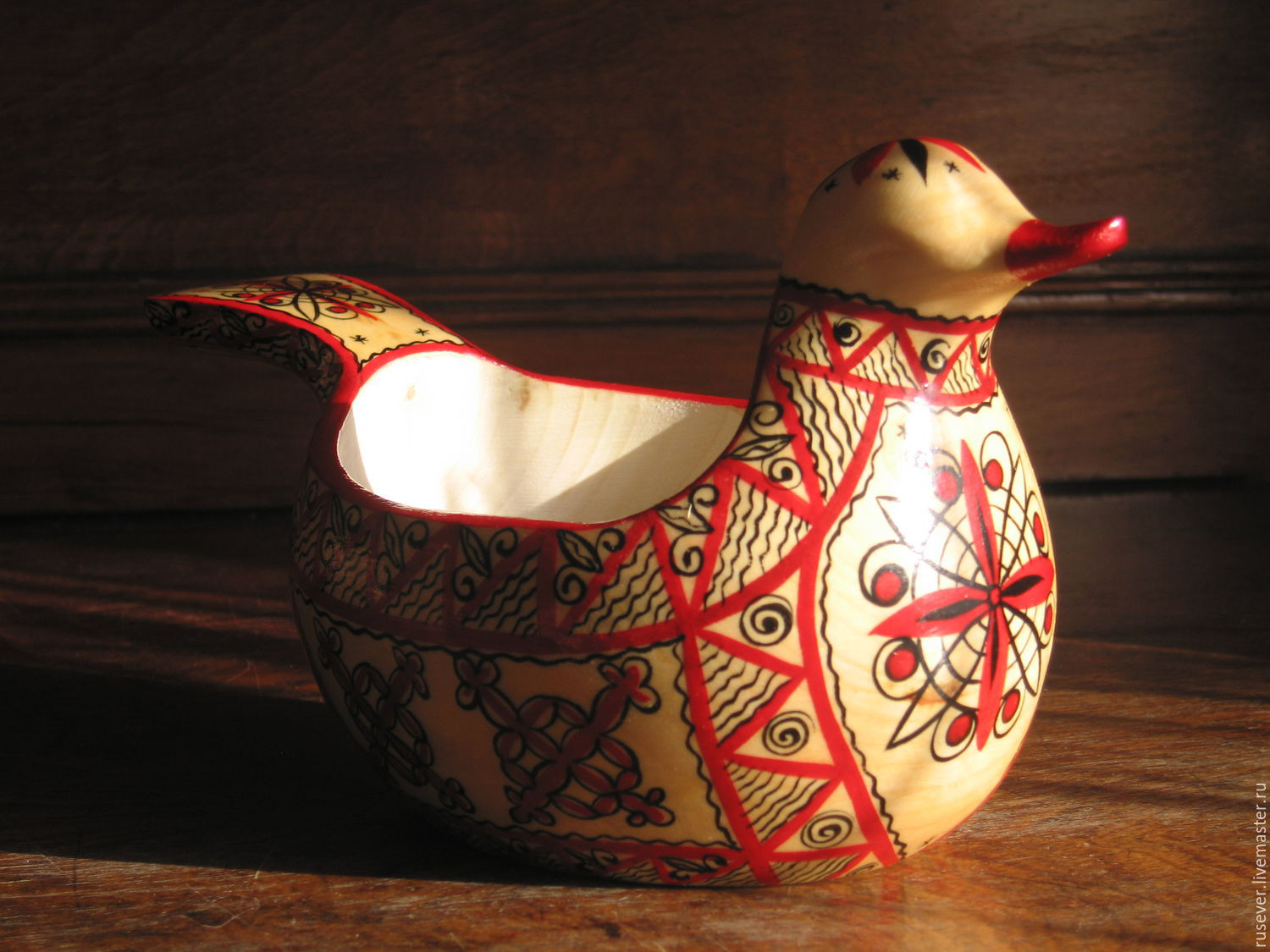 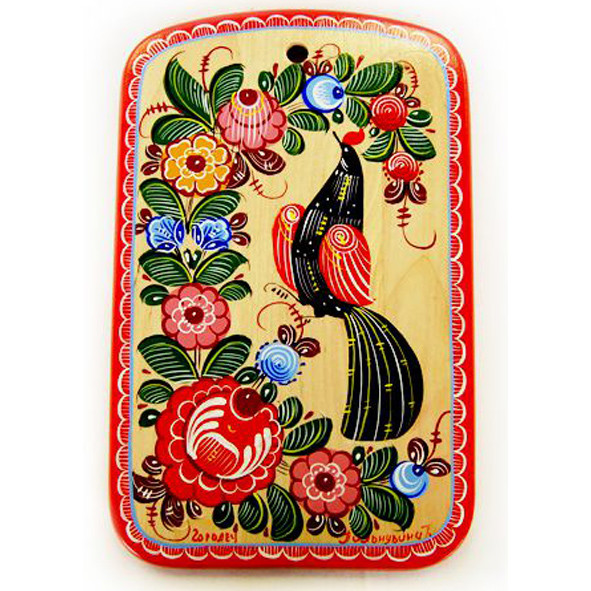 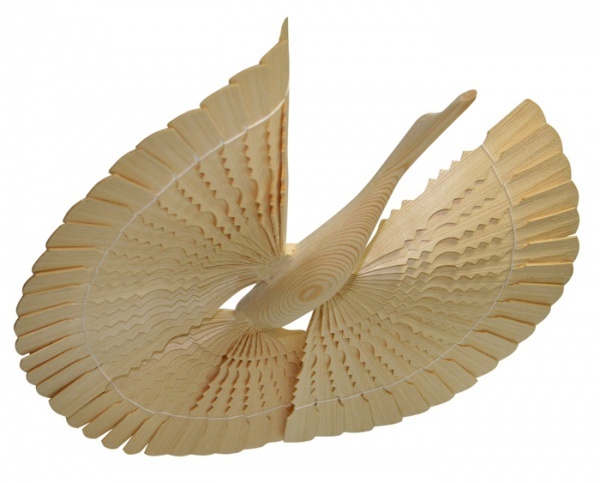 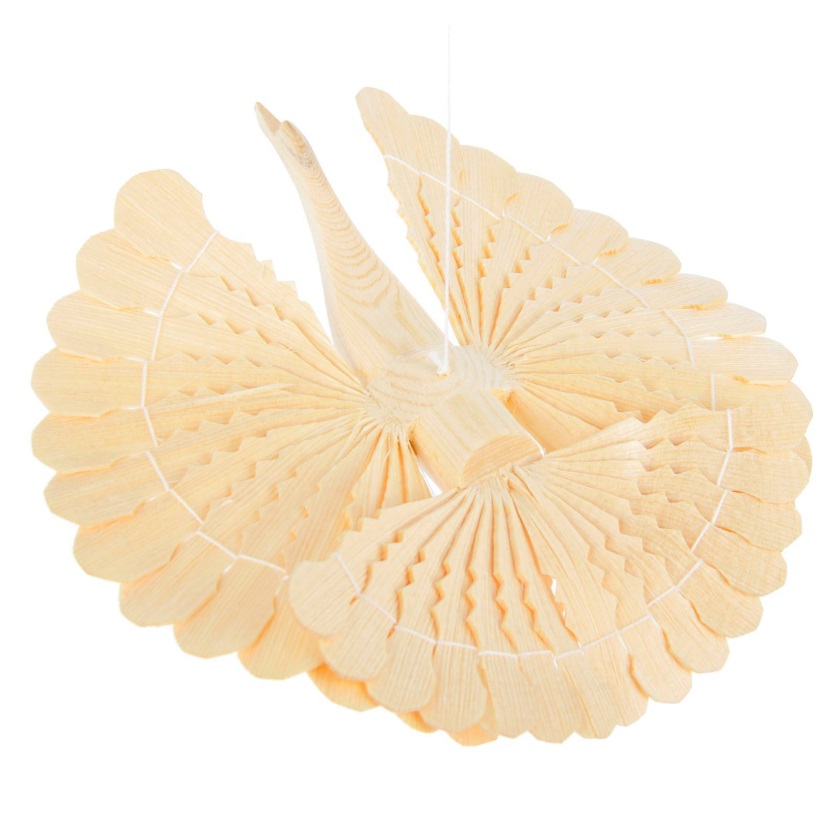 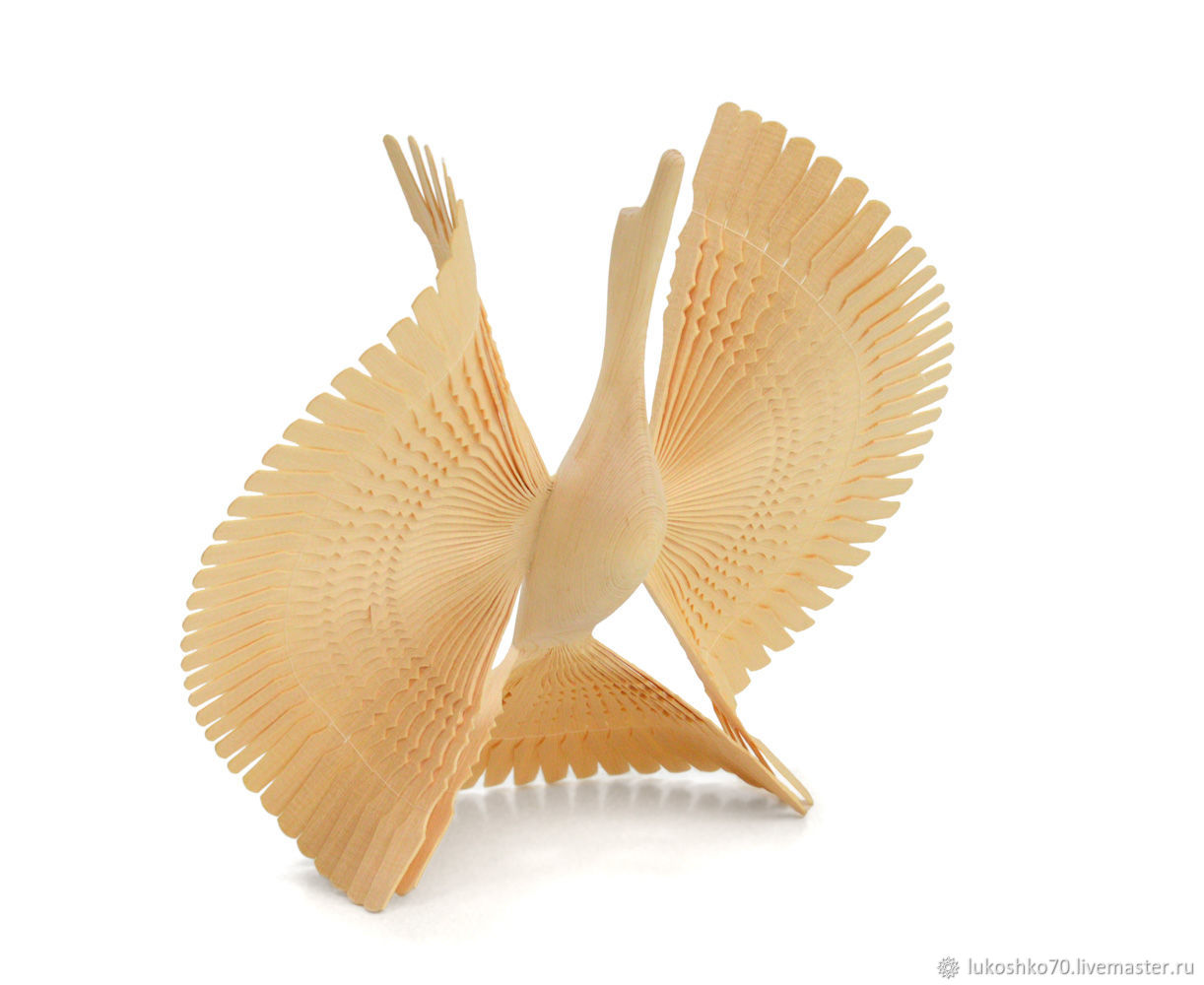 ЩЕПНАЯ ПТИЦА СЧАСТЬЯ
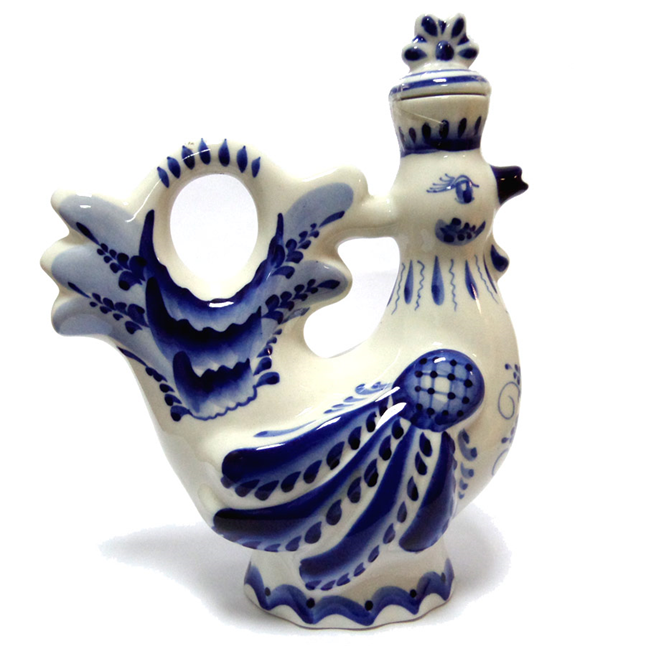 ЗАДАНИЕ 1
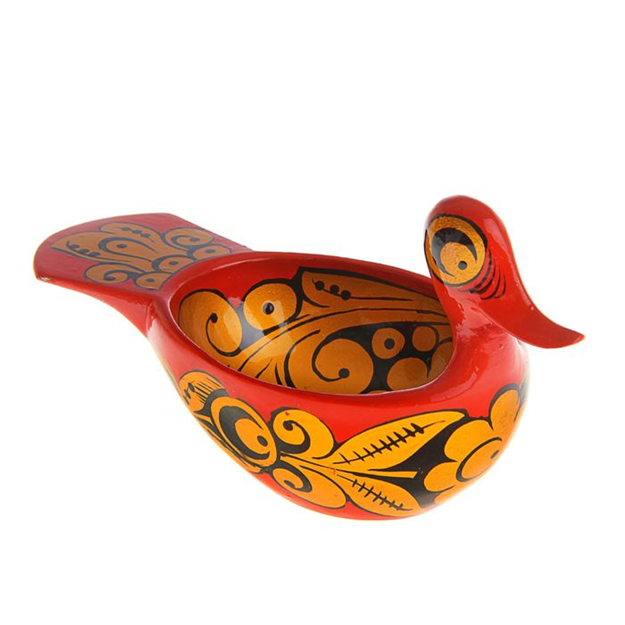 Критерии оценивания
Всё верно – 5
1 ошибка – 4
2 ошибка –3
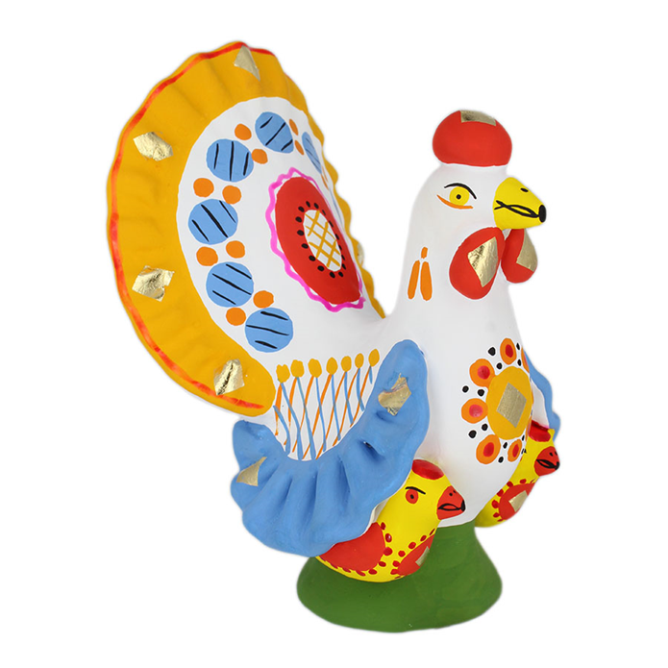 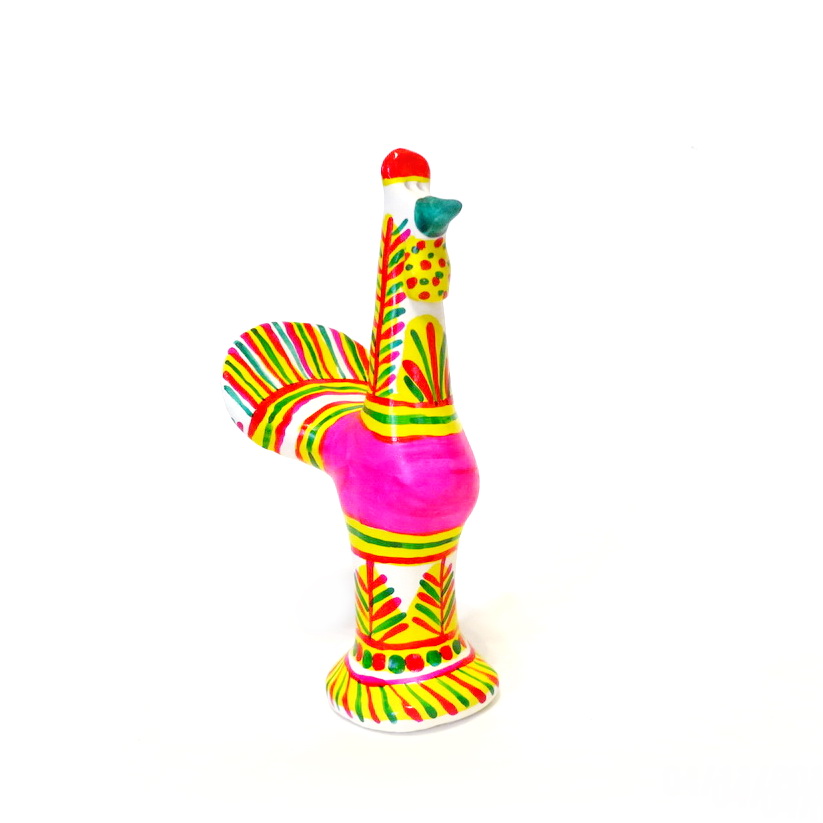 1
2
3
4
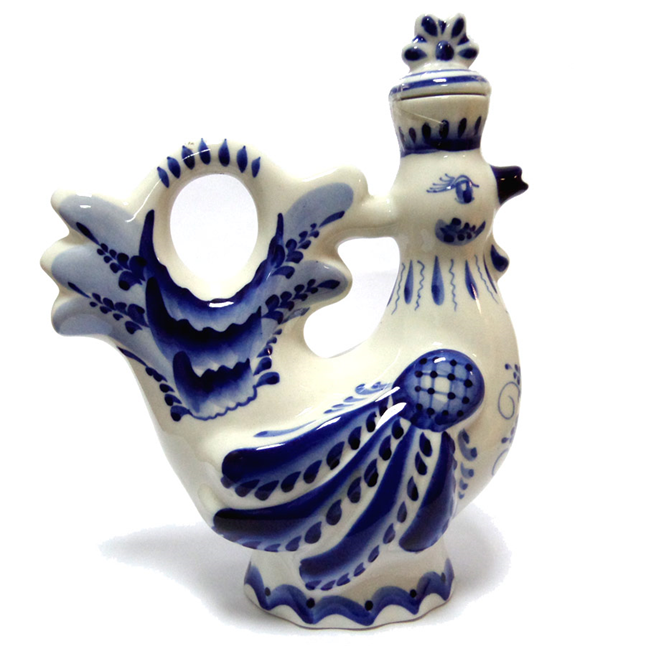 ВЗАИМОПРОВЕРКА
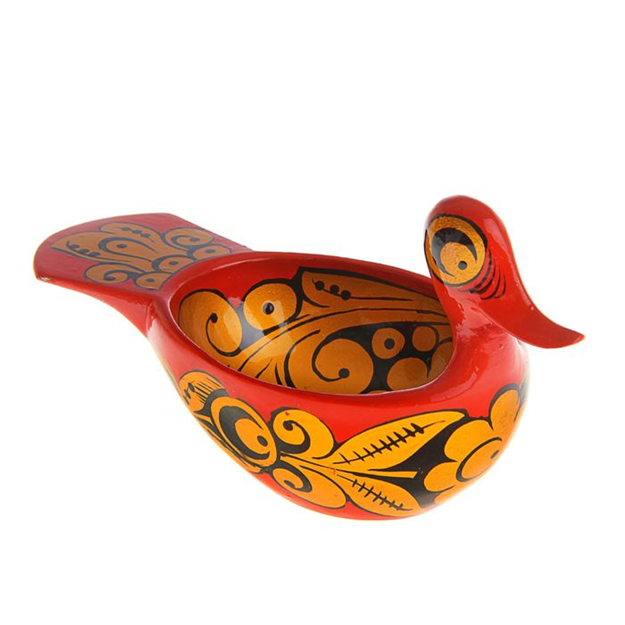 Критерии оценивания.
Всё верно – 5
1 ошибка – 4
2 ошибка – 3
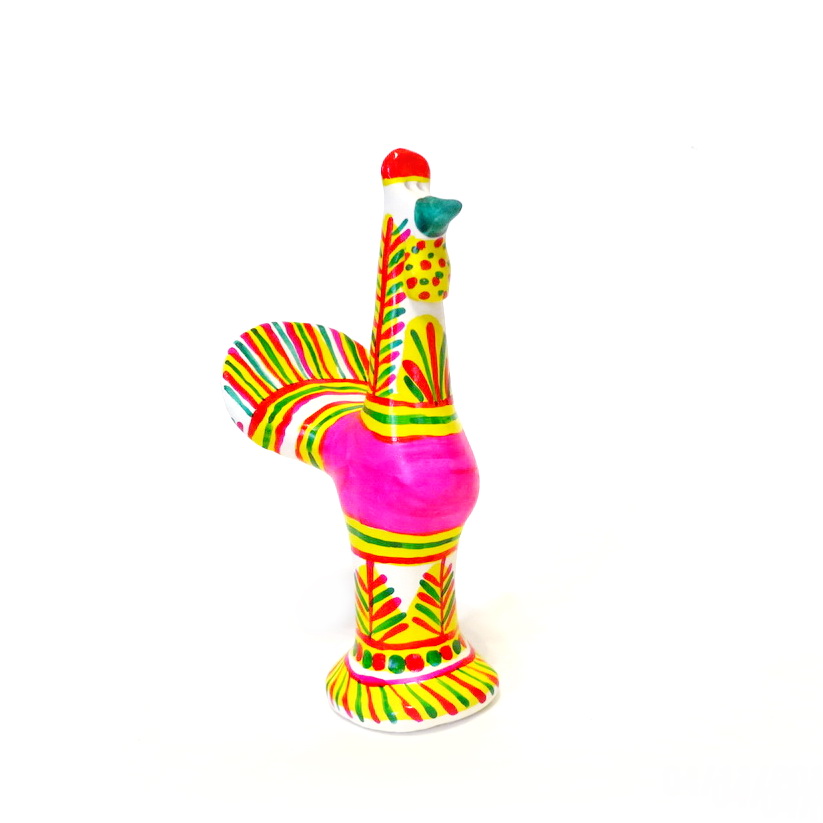 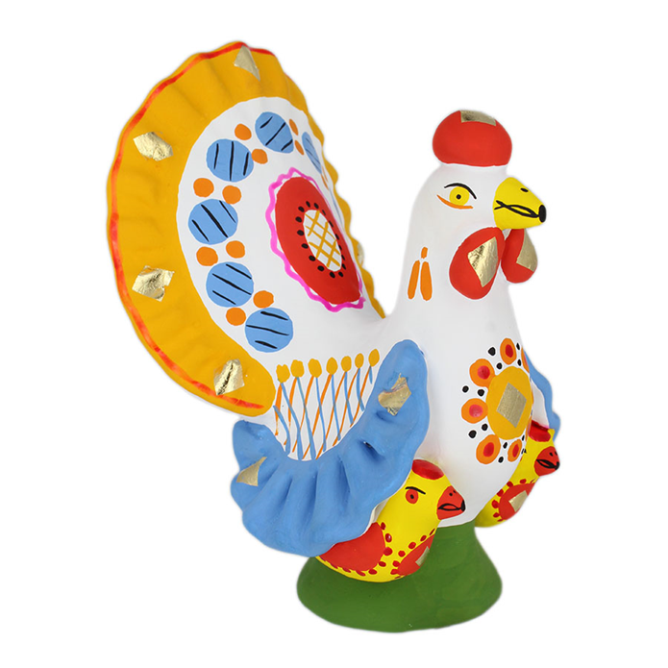 ГЖЕЛЬ
ХОХЛОМА
ДЫМКОВСКАЯ ИГРУШКА
ФИЛИМОНОВСКАЯ ИГРУШКА
ТЕХНОЛОГИЧЕСКАЯ КАРТА
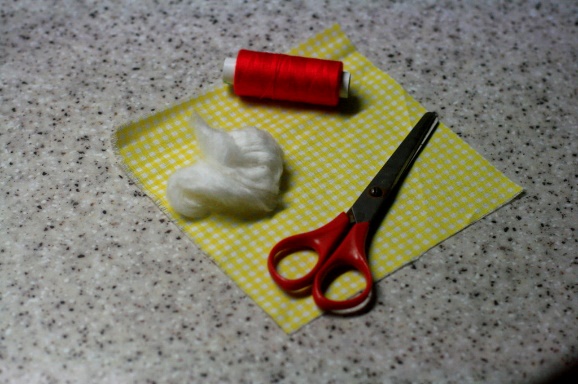 Критерии оценивания 
Стороны квадрата из ткани должны быть ровные, соответствовать размерам (12 см на 12 см).
Качественное крепление нити.
Аккуратность выполненной работы.
Соблюдение правил безопасной работы.
ТЕХНОЛОГИЧЕСКАЯ КАРТА
Вырезать квадрат из ткани (12 см на 12 см).
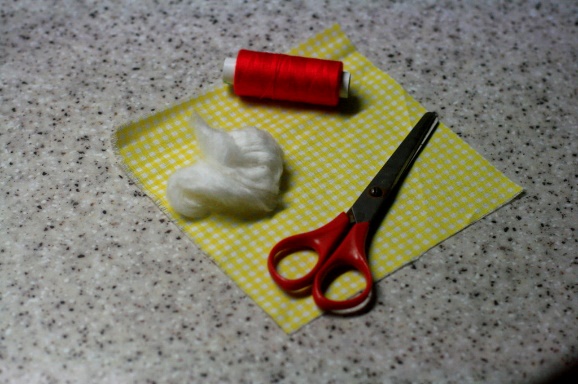 Формируем клюв
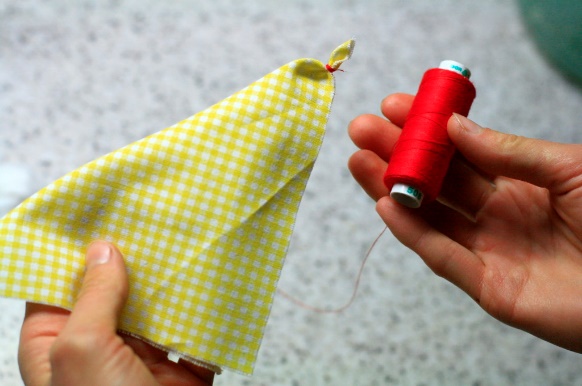 Формируем голову
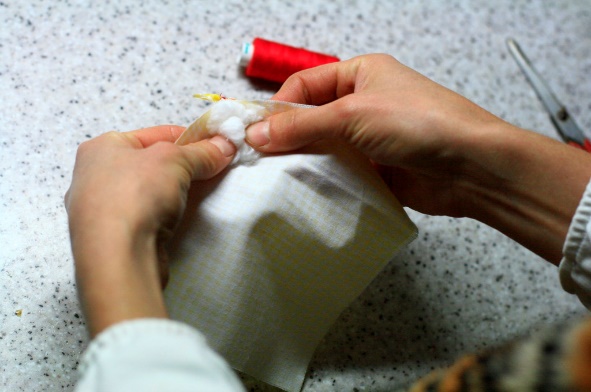 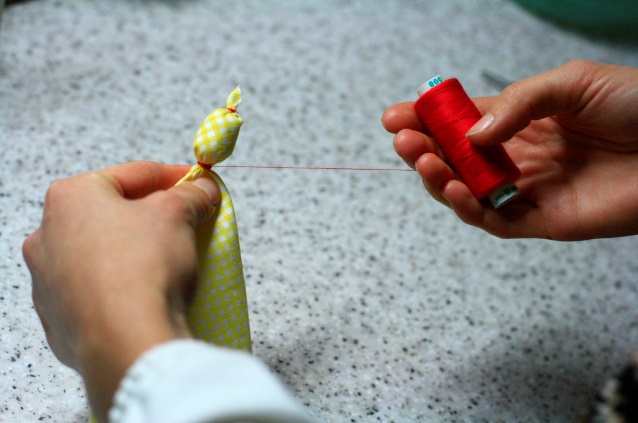 Формируем крылья
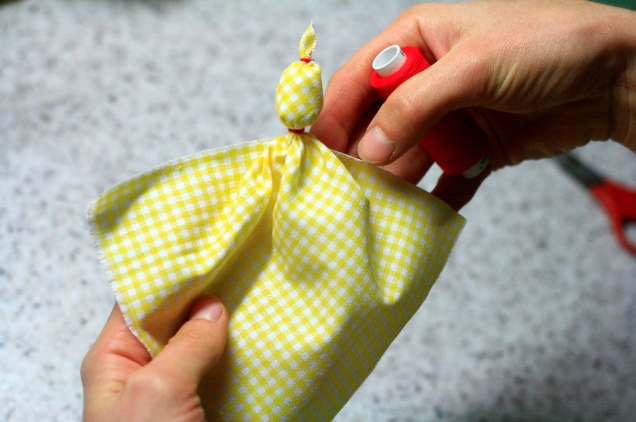 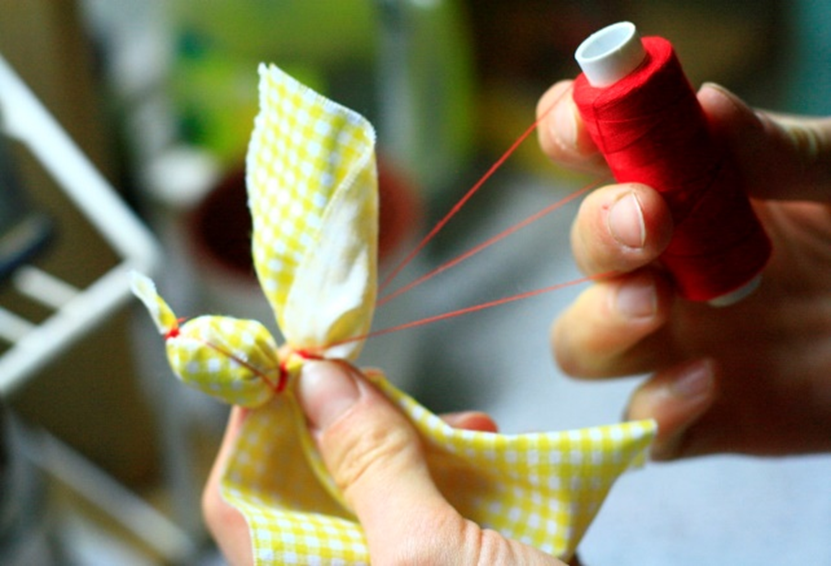 Формируем хвост
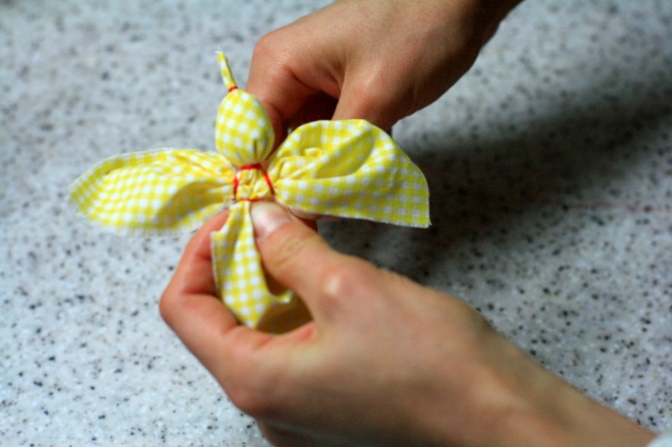 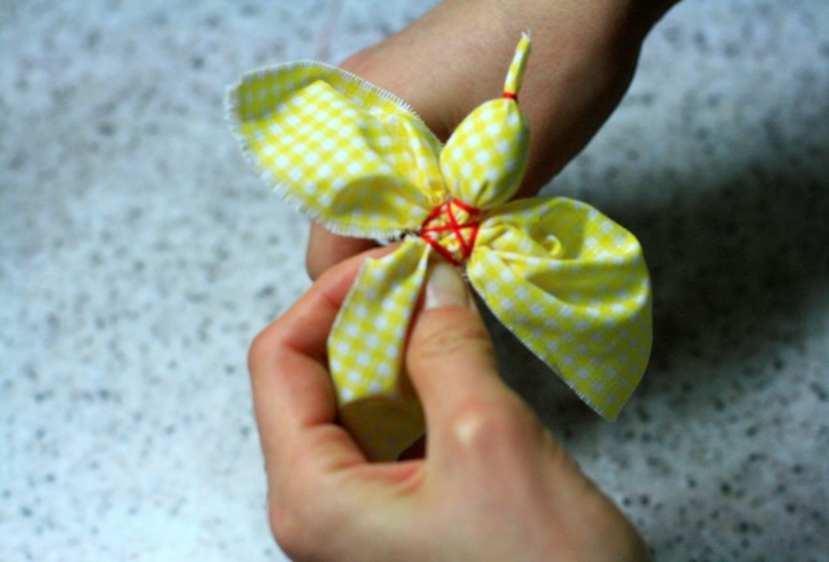 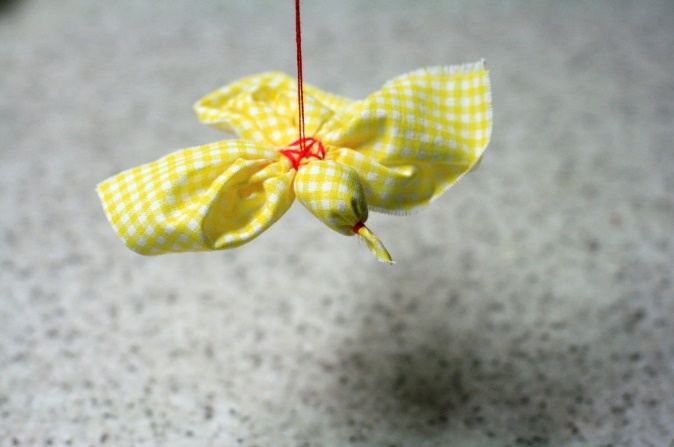